ECE408 Applied Parallel ProgrammingLecture 14Parallel Computation Patterns – Parallel Prefix Sum (Scan) Part-2
© David Kirk/NVIDIA and Wen-mei W. Hwu  ECE408/CS483/ECE498al, University of Illinois, 2007-2012
1
Objective
To master parallel Prefix Sum (Scan) algorithms
frequently used for parallel work assignment and resource allocation
A key primitive to in many parallel algorithms to convert serial computation into parallel computation
Based on reduction tree and reverse reduction tree

Reading –Mark Harris, Parallel Prefix Sum with CUDA
http://developer.download.nvidia.com/compute/cuda/1_1/Website/projects/scan/doc/scan.pdf
© David Kirk/NVIDIA and Wen-mei W. Hwu  ECE408/CS483/ECE498al, University of Illinois, 2007-2012
2
A Slightly Better Parallel Inclusive Scan Algorithm
Read input from device memory to shared memory
Each thread reads one value from the inputarray in device memory into shared memory array T0.
Thread 0 writes 0 into shared memory array.
© David Kirk/NVIDIA and Wen-mei W. Hwu  ECE408/CS483/ECE498al, University of Illinois, 2007-2012
3
A Slightly Better Parallel Scan Algorithm
(previous slide)

Iterate log(n) times: Threads stride to n: Add pairs of elements stride elements apart. Double stride at each iteration. (note must double buffer shared mem arrays)
Stride 1
Active threads: stride to n-1 (n-stride threads)
 Thread j adds elements j and j-stride from T0 and writes result into shared memory buffer T1 (ping-pong)
Iteration #1
Stride = 1
© David Kirk/NVIDIA and Wen-mei W. Hwu  ECE408/CS483/ECE498al, University of Illinois, 2007-2012
4
A Slightly Better Parallel Scan Algorithm
Read input from device memory to shared memory. 

Iterate log(n) times: Threads stride to n: Add pairs of elements stride elements apart. Double stride at each iteration. (note must double buffer shared mem arrays)
Stride 1
Stride 2
Iteration #2Stride = 2
© David Kirk/NVIDIA and Wen-mei W. Hwu  ECE408/CS483/ECE498al, University of Illinois, 2007-2012
5
A Slightly Better Parallel Scan Algorithm
Read input from device memory to shared memory. Set first element to zero and shift others right by one.
Iterate log(n) times: Threads stride to n: Add pairs of elements stride elements apart. Double stride at each iteration. (note must double buffer shared memory arrays) 

Write output from shared memory to device memory
Stride 1
Stride 2
Stride 4
Iteration #3Stride = 4
© David Kirk/NVIDIA and Wen-mei W. Hwu  ECE408/CS483/ECE498al, University of Illinois, 2007-2012
6
Work Efficiency Considerations
The first-attempt Scan executes log(n) parallel iterations
The steps do (n-1), (n-2), (n-4),..(n- n/2) adds each
Total adds: n * log(n)  - (n-1)  O(n*log(n)) work

This scan algorithm is not very work efficient
Sequential scan algorithm does n adds
A factor of log(n) hurts: 20x for 10^6 elements!

A parallel algorithm can be slow when execution resources are saturated due to low work efficiency
© David Kirk/NVIDIA and Wen-mei W. Hwu  ECE408/CS483/ECE498al, University of Illinois, 2007-2012
7
Improving Efficiency
A common parallel algorithm pattern:
Balanced Trees
Build a balanced binary tree on the input data and sweep it to and from the root
Tree is not an actual data structure, but a concept to determine what each thread does at each step

For scan:
Traverse down from leaves to root building partial sums at internal nodes in the tree
Root holds sum of all leaves
Traverse back up the tree building the scan from the partial sums
© David Kirk/NVIDIA and Wen-mei W. Hwu  ECE408/CS483/ECE498al, University of Illinois, 2007-2012
8
Parallel Scan - Reduction Step
x2
x5
x6
x0
x1
x3
x4
x7
+
+
+
+
Time
∑x0..x1
∑x2..x3
∑x4..x5
∑x6..x7
+
+
∑x4..x7
∑x0..x3
+
In place calculation
∑x0..x7
© David Kirk/NVIDIA and Wen-mei W. Hwu  ECE408/CS483/ECE498al, University of Illinois, 2007-2012
9
Final value after reduce
Inclusive Post Scan Step
x2
x6
x0
∑x0..x1
∑x0..x3
x4
∑x4..x5
∑x0..x7
+
∑x0..x5
Move (add) a critical value  to a central location where it is needed
© David Kirk/NVIDIA and Wen-mei W. Hwu  ECE408/CS483/ECE498al, University of Illinois, 2007-2012
10
Inclusive Post Scan Step
x2
x6
x0
∑x0..x1
∑x0..x3
x4
∑x4..x5
∑x0..x7
+
∑x0..x5
+
+
+
∑x0..x2
∑x0..x6
∑x0..x4
© David Kirk/NVIDIA and Wen-mei W. Hwu  ECE408/CS483/ECE498al, University of Illinois, 2007-2012
11
Putting it Together
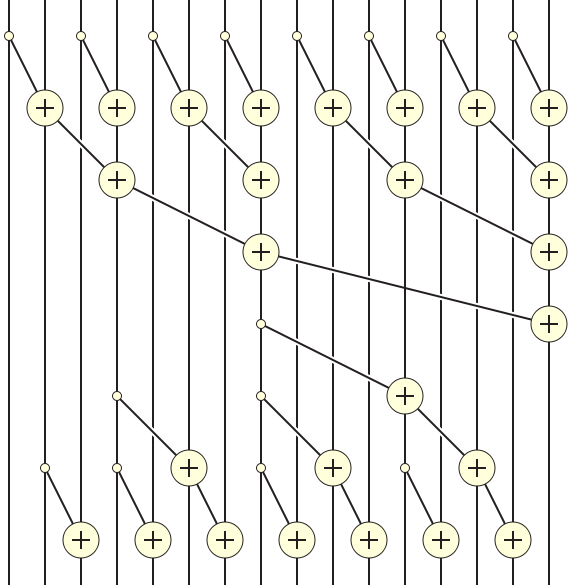 © David Kirk/NVIDIA and Wen-mei W. Hwu  ECE408/CS483/ECE498al, University of Illinois, 2007-2012
12
Reduction Step Kernel Code
// scan_array[BLOCK_SIZE] is in shared memory

int stride = 1;
    while(stride < BLOCK_SIZE)
    {
        int index = (threadIdx.x+1)*stride*2 - 1;
        if(index < BLOCK_SIZE)
            scan_array[index] += scan_array[index-stride];
        stride = stride*2;

        __syncthreads();
    }
© David Kirk/NVIDIA and Wen-mei W. Hwu  ECE408/CS483/ECE498al, University of Illinois, 2007-2012
13
Reduction Step Kernel Code
// scan_array[BLOCK_SIZE] is in shared memory

int stride = 1;
    while(stride < BLOCK_SIZE)
    {
        int index = (threadIdx.x+1)*stride*2 - 1;
        if(index < BLOCK_SIZE)
            scan_array[index] += scan_array[index-stride];
        stride = stride*2;

        __syncthreads();
    }
threadIdx.x+1    = 1, 2, 3, 4….
stride = 1, index =
© David Kirk/NVIDIA and Wen-mei W. Hwu  ECE408/CS483/ECE498al, University of Illinois, 2007-2012
14
Putting it together
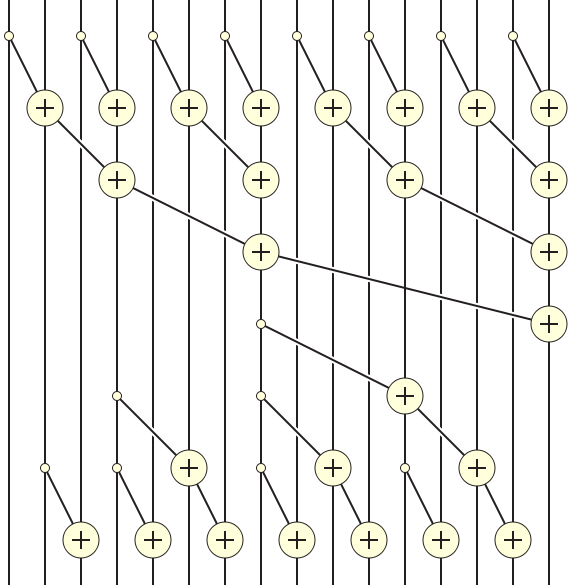 © David Kirk/NVIDIA and Wen-mei W. Hwu  ECE408/CS483/ECE498al, University of Illinois, 2007-2012
15
Post Scan Step
int stride = BLOCK_SIZE/2;
    while(stride > 0)
    {
        int index = (threadIdx.x+1)*stride*2 - 1;
        if(index < BLOCK_SIZE)
        {
	 scan_array[index+stride] += scan_array[index];
        }
        stride = stride / 2;
        __syncthreads();
    }
© David Kirk/NVIDIA and Wen-mei W. Hwu  ECE408/CS483/ECE498al, University of Illinois, 2007-2012
16
(Exclusive) Prefix-Sum (Scan) Definition
Definition: The all-prefix-sums operation takes a binary associative operator ⊕, and an array of n elements
		[x0, x1, …, xn-1]

and returns the array

		 [0, x0, (x0 ⊕ x1), …, (x0 ⊕ x1 ⊕ … ⊕ xn-2)].

Example: If ⊕ is addition, then the all-prefix-sums operation on the array 		[3  1  7   0   4   1   6    3],
would return		[0  3  4 11  11 15 16 22].
© David Kirk/NVIDIA and Wen-mei W. Hwu  ECE408/CS483/ECE498al, University of Illinois, 2007-2012
17
Why Exclusive Scan
To find the beginning address of allocated buffers

Inclusive and Exclusive scans can be easily derived from each other; it is a matter of convenience
[3  1  7   0   4   1   6    3]

Exclusive 	[0  3  4 11  11 15 16 22]

Inclusive	    [3  4 11  11 15 16 22 25]
© David Kirk/NVIDIA and Wen-mei W. Hwu  ECE408/CS483/ECE498al, University of Illinois, 2007-2012
18
An Exclusive Post Scan Step(Add-move Operation)
x2
x6
x0
∑x0..x1
x4
∑x4..x5
∑x0..x3
0
0
+
∑x0..x3
© David Kirk/NVIDIA and Wen-mei W. Hwu  ECE408/CS483/ECE498al, University of Illinois, 2007-2012
19
Exclusive Post Scan Step
x2
x6
x0
∑x0..x1
x4
∑x4..x5
∑x0..x3
0
0
+
∑x0..x3
+
+
0
∑x0..x1
∑x0..x3
∑x0..x5
+
+
+
+
0
∑x0..x1
∑x0..x2
∑x0..x3
∑x0..x4
∑x0..x5
∑x0..x6
x0
© David Kirk/NVIDIA and Wen-mei W. Hwu  ECE408/CS483/ECE498al, University of Illinois, 2007-2012
20
Exclusive Post Scan Step
if (threadIdx.x == 0) scan_array[2*blockDim.x-1] = 0;
    int stride = BLOCK_SIZE;
    while(stride > 0)
    {
        int index = (threadIdx.x+1)*stride*2 - 1;
        if(index < 2* BLOCK_SIZE)
        {
	float temp = array[index+stride];
	scan_array[index+stride] += scan_array[index];
	scan_array[index] = temp;
        }
        stride = stride / 2;
        __syncthreads();
    }
© David Kirk/NVIDIA and Wen-mei W. Hwu  ECE408/CS483/ECE498al, University of Illinois, 2007-2012
21
Exclusive Scan Example – Reduction Step
Assume array is already in shared memory
© David Kirk/NVIDIA and Wen-mei W. Hwu  ECE408/CS483/ECE498al, University of Illinois, 2007-2012
22
Reduction Step (cont.)
Each       corresponds to a single thread.
Iteration 1, n/2 threads
Stride 1
Iterate log(n) times. Each thread adds value stride elements away to its own value
© David Kirk/NVIDIA and Wen-mei W. Hwu  ECE408/CS483/ECE498al, University of Illinois, 2007-2012
23
Each       corresponds to a single thread.
Reduction Step (cont.)
Stride 1
Stride 2
Iteration 2, n/4 threads
Iterate log(n) times. Each thread adds value stride elements away to its own value
© David Kirk/NVIDIA and Wen-mei W. Hwu  ECE408/CS483/ECE498al, University of Illinois, 2007-2012
24
Each       corresponds to a single thread.
Reduction Step (cont.)
Stride 1
Stride 2
Stride 4
Iteration log(n), 1 thread
Iterate log(n) times. Each thread adds value stride elements away to its own value.

Note that this algorithm operates in-place: no need for double buffering
© David Kirk/NVIDIA and Wen-mei W. Hwu  ECE408/CS483/ECE498al, University of Illinois, 2007-2012
25
Zero the Last Element
We now have an array of partial sums.  Since this is an exclusive scan,set the last element to zero.  It will propagate back to the first element.
© David Kirk/NVIDIA and Wen-mei W. Hwu  ECE408/CS483/ECE498al, University of Illinois, 2007-2012
26
[Speaker Notes: WMH: Does the work efficiency really matter? It seems that as long as the resources are not saturated, the less
Efficit algorithm may even run faster because it takes log(N) steps rather than 2*log(N)]
Post Scan Step from Partial Sums
© David Kirk/NVIDIA and Wen-mei W. Hwu  ECE408/CS483/ECE498al, University of Illinois, 2007-2012
27
Each       corresponds to a single thread.
Post Scan Step from Partial Sums (cont.)
Iteration 1
1 thread
Stride 4
Iterate log(n) times. Each thread adds value stride elements away to its own value,
and sets the value stride elements away to its own previous value.
© David Kirk/NVIDIA and Wen-mei W. Hwu  ECE408/CS483/ECE498al, University of Illinois, 2007-2012
28
Each       corresponds to a single thread.
Post Scan From Partial Sums (cont.)
Stride 4
Iteration 2 
2 threads
Stride 2
Iterate log(n) times. Each thread adds value stride elements away to its own value,
and sets the value stride elements away to its own previous value.
© David Kirk/NVIDIA and Wen-mei W. Hwu  ECE408/CS483/ECE498al, University of Illinois, 2007-2012
29
Each       corresponds to a single thread.
Post Scan Step From Partial Sums (cont.)
Stride 4
Stride 2
Iteration log(n) n/2 threads
Stride 1
Done!  We now have a completed scan that we can write out to device memory.

Total steps: 2 * log(n).  Total work: 2 * (n-1) adds = O(n)     Work Efficient!
© David Kirk/NVIDIA and Wen-mei W. Hwu  ECE408/CS483/ECE498al, University of Illinois, 2007-2012
30
Work Analysis
The parallel Inclusive Scan executes 2* log(n) parallel iterations
log(n) in reduction and log(n) in post scan
The iterations do n/2, n/4,..1, 1, …., n/4. n/2 adds
Total adds: 2* (n-1)  O(n) work

The total number of adds is no more than twice of that done in the efficient sequential algorithm
The benefit of parallelism can easily overcome the 2X work when there is sufficient hardware
© David Kirk/NVIDIA and Wen-mei W. Hwu  ECE408/CS483/ECE498al, University of Illinois, 2007-2012
31
Working on Arbitrary Length Input
Build on the scan kernel that handles up to 2*blockDim.x elements
Have each section of 2*blockDim elements assigned to a block
Have each block write the sum of its section into a Sum array indexed by blockIdx.x
 Run parallel scan on the Sum array
May need to break down Sum into multiple sections if it is too big for a block
Add the scanned Sum array values to the elements of corresponding sections
© David Kirk/NVIDIA and Wen-mei W. Hwu  ECE408/CS483/ECE498al, University of Illinois, 2007-2012
32
Overall Flow of Complete Scan
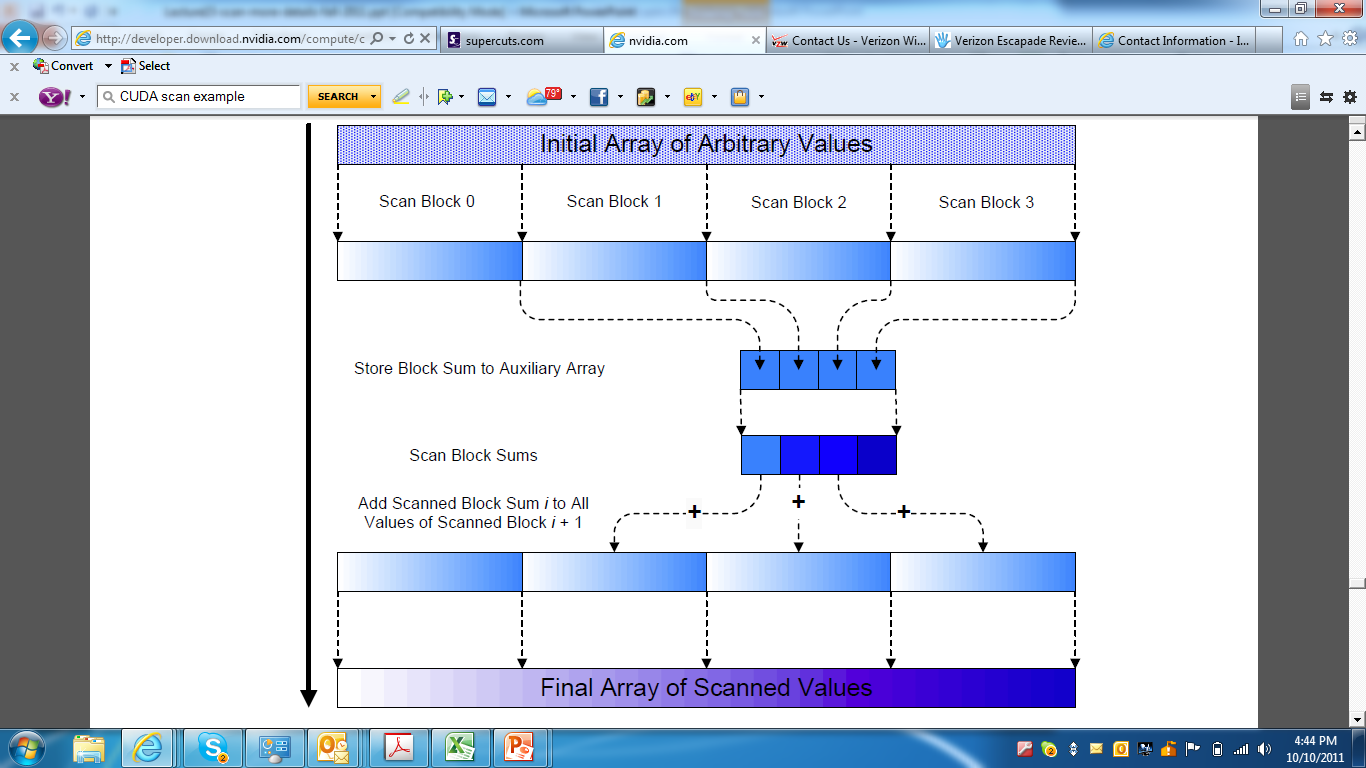 © David Kirk/NVIDIA and Wen-mei W. Hwu  ECE408/CS483/ECE498al, University of Illinois, 2007-2012
33
Any More Questions?Read Chapter 9
© David Kirk/NVIDIA and Wen-mei W. Hwu  ECE408/CS483/ECE498al, University of Illinois, 2007-2012
34